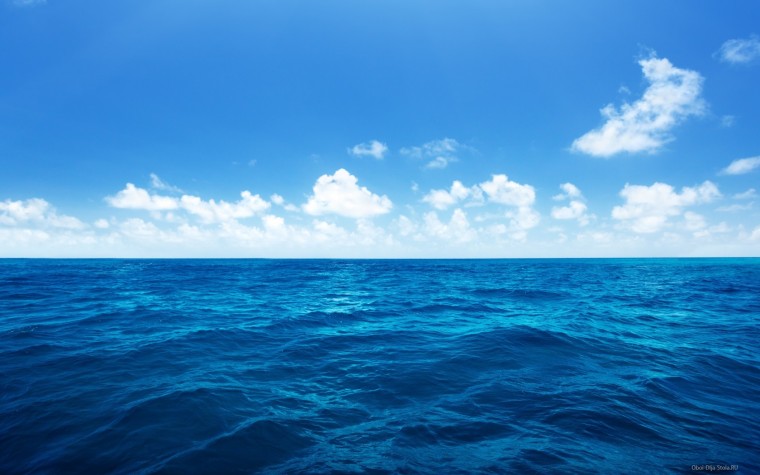 «Я слышу – я забываю,
Я вижу – я запоминаю,
Я делаю – я понимаю»
«Корабли лавировали, лавировали да не вылавировали»
Проверка домашнего задания
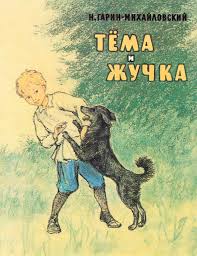 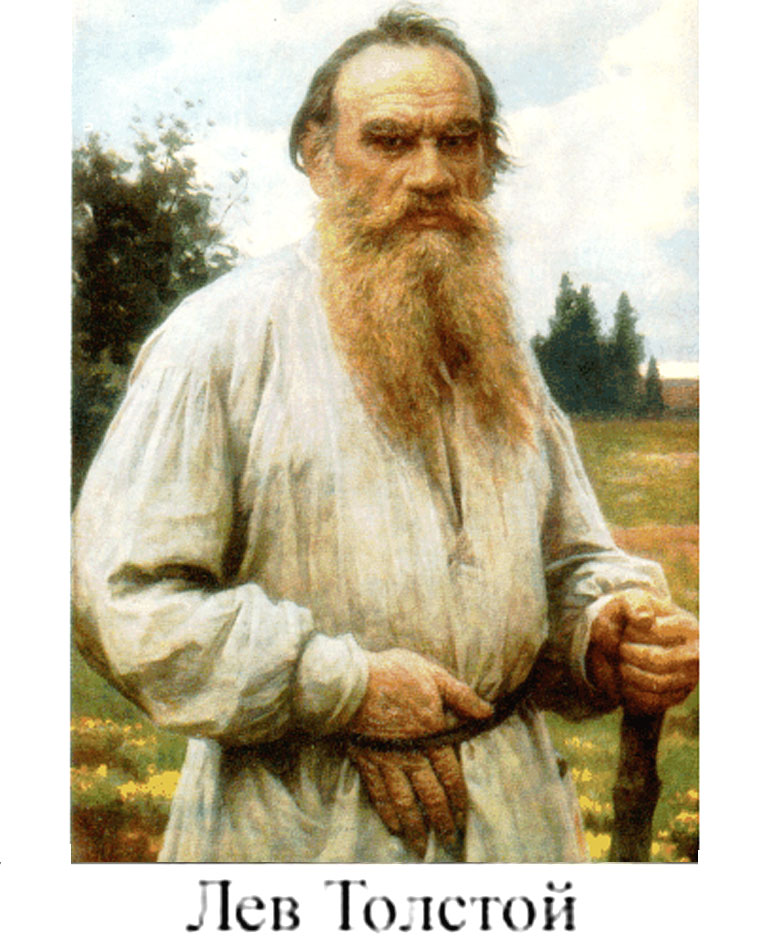 В бинокль злюку разгляжу
И капитану доложу.
Знают все прекрасно —
С ней играть опасно:
Зубы острые как нож,
Лучше ты ее не трожь!
АКУЛА
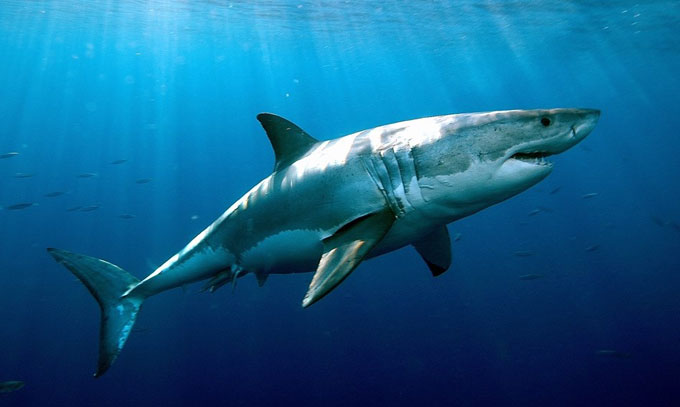 Во время путешествия мы с вами:

-познакомимся с литературными героями;

-будем анализировать их поступки;

-научимся понимать мотивы их поведения, давать им оценки.
Фитиль
Артиллерист
Палуба
Якорь
Фитиль – шнур для поджигания пороха. 
Артиллерист – человек, стреляющий из пушки.
Палуба – часть судна.
Якорь – металлический стержень с лапами, укрепленный на цепи и опускаемый на дно для удержания на месте судна, бакена, плавучего маяка.
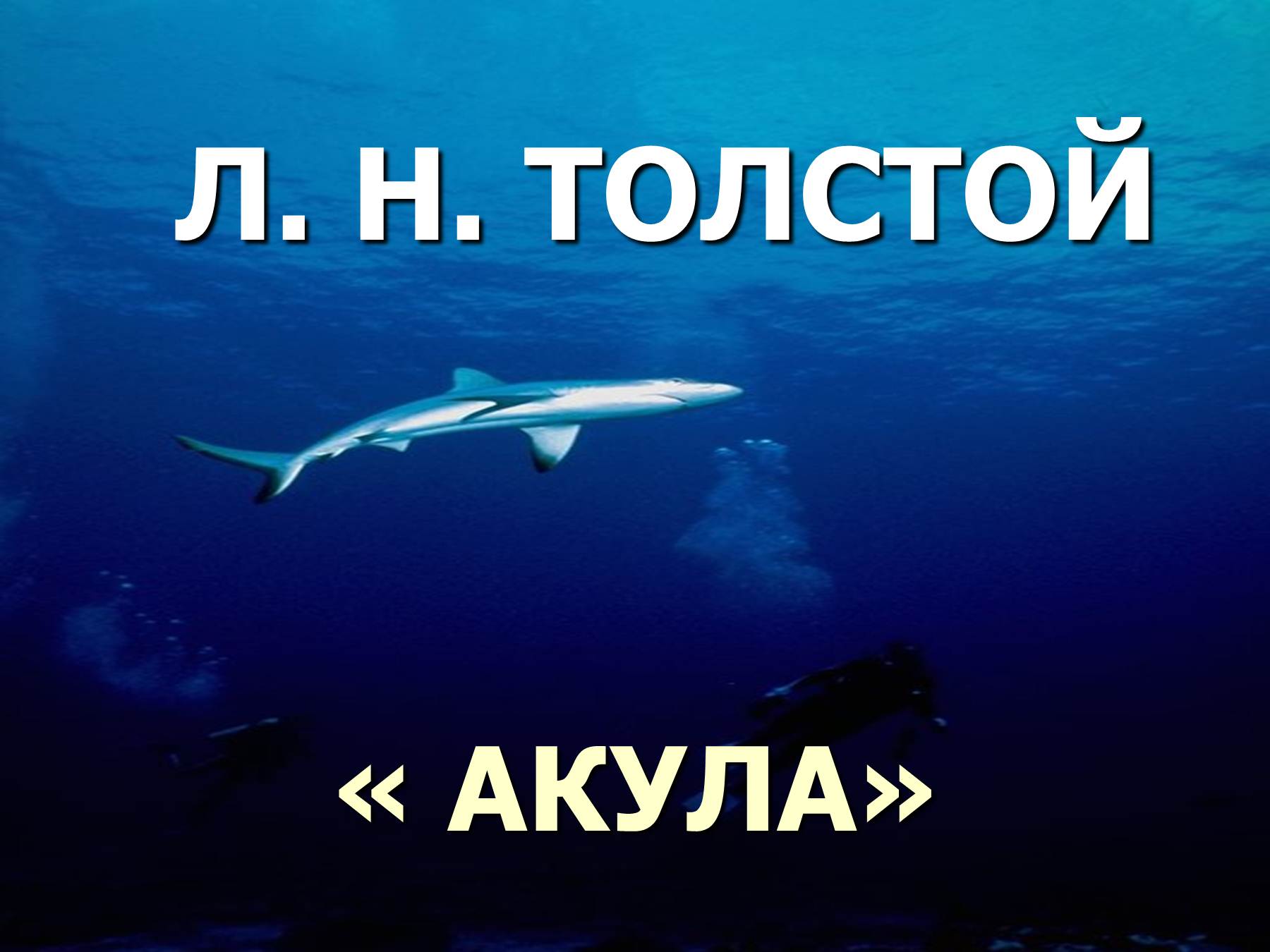 Лев толстой «акула»
ХАРАКТЕРИСТИКА СТАРОГО АРТИЛЛЕРИСТА
РЕШИТЕЛЬНЫЙ;
ХРАБРЫЙ;
МУЖЕСТВЕННЫЙ;
БЕССТРАШНЫЙ;
ОПЫТНЫЙ;
НАХОДЧИВЫЙ;
СМЕЛЫЙ;
ЛЮБИТ СЫНА;
ГЕРОИЧЕСКИЙ;
Л.Н.ТОЛСТОЙ «АКУЛА»ПЛАН
Корабль у берега Африки
Весёлое купание в море
Встреча с акулой
Артиллерист выстрелил в акулу
Спасение ребят
ДОМАШНЕЕ ЗАДАНИЕ
С. 44-47, пересказ